101學年 第2學期 6月份導師會議
一.主席報告
二.各處室業務報告
教務處
1.流金歲月學校本位課程活動順利結束，感謝各處室及各位導師鼎力協助，
  本次活動深獲好評，讓社區及家長對本校的刻版印象有所改觀，當然活動
  無法盡善盡美，活動中有缺失部分，將於課程發展委員會檢討，來年改進。
  在校本位課程領域，期望課程將來能更多元化、深化、精緻化。

2.七、八年級的補救教學及課業輔導上課至6/11，多元學藝班則上課至6/18。
  教務處近期會調查各年級參加暑期學藝活動的意願，包括課業輔導及多元
  學藝兩類課程。上課時間暫訂為 7/22 至 8/16(各年級不同)。

3.基測參加人數為11人，本週六、日在復興高中基測，雖然人數少，教務處 
  仍結合各處室規畫考場服務，也請有報考學生之班級導師撥冗參加。

4.週二上午代表校長參加十信高中畢業典禮，該校十一位獲市長獎學生有三 
  位是本校畢業生，包括領畢業證書及畢業生致答詞皆為本校畢業生擔任。
  這些學生的成就是老師的驕傲，顯示出本校教師教學認真負責，才能開花結果。
教學組
業務工作
1.101學年度校本位課程─流金歲月已於102/5/20 - 102/5/24辦理完畢，
  感謝各處室、各領域老師及導師配合協助。

2.101學年度第二學期七、八年級作業抽查已於102/5/28-102/5/29舉行，作業
  缺交同學已通知補交期限。

3.101學年度補救教學6月份成長測驗於102/5/28 -102/6/19中午12：40 舉行。

4.102/6/26 - 102/6/27舉行101學年度第二學期第三次段考，監考時請老師務
  必清點應考人數及試卷，並在卷袋上簽名，若有同學睡覺，請叫醒填寫班級、
  座號、姓名，避免與缺考同學混淆，謝謝配合。
資訊組
業務工作
1.如使用IE10進入數位聯絡網會有問題，則須改用相容模式才有辦法！
2.99NAS\Share 資料夾分享說明，已分類如圖示:
a.各處室要分享的資料請放置於對應的資料夾內，
資料夾內的檔案可自行創建。
b.老師要分享的資料夾請放置於【教師資料夾】內，資料夾內可自行創建。
c.請勿放置非法軟體、媒體等。
d.網路空間仍是有限，請複製完後自行刪除。
e.資訊組仍會固定於每個月月底清空各資料夾下的資料。


3.老師使用資訊設備如有問題時，請務必上網填報，以便本組進行事後處理、報修事宜。
4.學校網站相簿分類改為各處室，便老師瀏覽照片。
5.導報資料，請與會老師務必於會後傳達相關資訊給未與會教師知悉，如新網站的使用
  等。
6.教師辦公室的公用電腦僅維持一部，如有借用筆電的同仁就用借用的筆電進行學校相
  關事務(如登打成績)，將公用電腦優先讓給未借用學校筆電同仁使用。
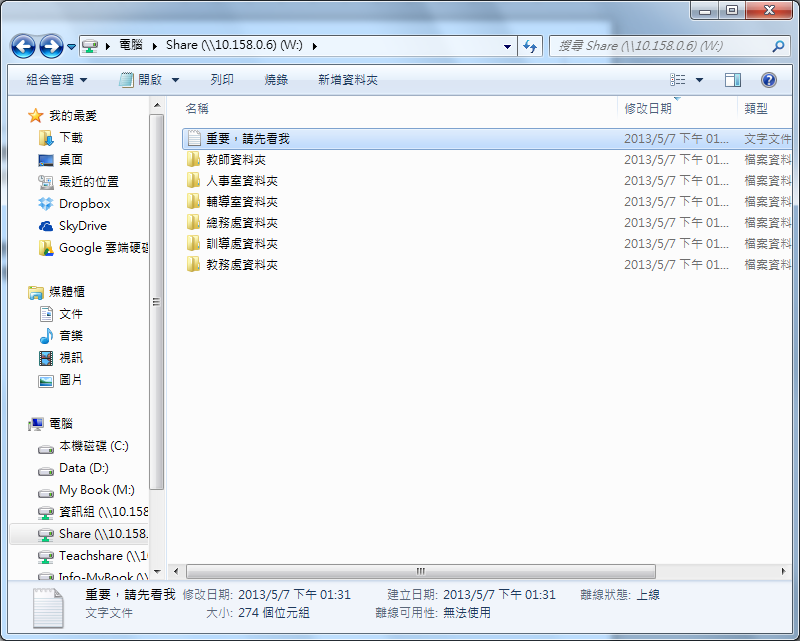 註冊組
業務工作
1.6月8、9日基本學力測驗，共11名學生報考，考場復興高中，6月7日第七節下課後，學生自 
  行至考場認識環境。

2.5月21日召開101學年度新生入學報到籌備會議。

3.5月28日召開101學年度成績評量審查委員會議。

4.6月5日召開非學校型態實驗教育審核會議。

5.102/6/26-102/6/27舉行第三次定期考，缺考同學請於7月4日前完成請假手續並補考完畢，
  逾期以零分計算。

6.為結算101學年度第2學期成績，敬請老師於102年7月5日（星期五）16:00之前完成，『輸  
  入學生成績』『繳交確認』『列印成績單』『簽名』之後，連同成績計分手冊遞交教務處。

7.定期考頒發前20名獎，從101學年度第2學期第3次定期考起，只頒發前10名，期餘獎項額度
  不變。
訓導處
1.謝謝各位老師在畢典的幫忙，從籌備預演到6/11正式畢典， 
  感謝各位老師的支持與配合。

2.6/10(一)早自習練習進退場，盡量不影響上課時間。
 
3.畢業典禮預計早上9:00開始 到 11:40活動時間長，請各班任  
  課老師督導學生，以利典禮進行。
 
4.服務學習本學期已實施2小時，原本登山健行中排入服務學習
  3小時，因遇雨天取消。
  6/27(五)第五節租稅演講，六、七節實施服務學習2小時，另外
  2小時於暑假返校打掃中實施。

5.三對三鬥牛籃球賽頗獲同學好評，未來流金歲月中可擴大辦理。
訓育組
業務工作
一、新民青年:
 1.已於5/31(五)完成所有打樣校稿，將於本週送達。
 2.感謝各領域老師鼎力協助。

二、畢業相關:
 1.畢業紀念冊已於6/3(一)送達學校。
 2.6/7(五)14:05 畢業典禮第2次預演，請7、8年級各班導師隨班督導。
 3. 6/11(二)畢業典禮當天9:00〜12:00 請7、8年級任課老師隨班督導，下午正常上課。
	
三、其他:
 1. 101學年度第2學期優良學生頒獎典禮已於5/21(二)於信義國中舉行，本校由804鄭妤君代表接受
   市長表揚。
 2.102年度品行優良、努力向學獎助金於5/22(三)於濱江國中舉行，本校由906張俊彥、805江家華、
   706莊雅伶接受局長表揚。
 3.6/7(五)第5節輔導組辦理7年級家事達人競賽，7年級社團暫停一次，請7年級任課社團教師隨班
   督導。
衛生組
業務工作
1.6/27下午辦理7、8年級服務學習活動。

2.9年級於6/11畢業後，9年級的掃區由7、8年級分配打掃，屆時
  請各位導師幫忙督導。

3.最近天氣變化大，感冒人數有增加，請大家多加強個人衛生習
  慣，班上同學如有發燒請假請通知健康中心，以利追蹤。

4.102年4月學生傷病統計表如附件，請參考。
體育組
業務工作
1.游泳教學自5/3~6/14實施，由各體育教師正常教學。

2.6月14日(星期五)9:00~11:00舉行102學年度體育班新生甄選。

3.6月14日(星期五)第5節:7年級班際游泳競賽、8年級正常上課。
  第6節:8年級班際游泳競賽、7年級正常上課。
  比賽年級敬請任課教師隨班督導。
生教組
業務工作
1.改過銷過：
本學期將接近學期末，請導師督促尚未完成改過銷過的同學請盡快完成。

2.交通服務隊:
本學年將接近尾聲，感謝八年級導師配合督促交通服務隊同學執行交通崗位，下學年由七年級升八年級學生擔任，故請七年級導師各班推薦4名學生擔任102學年度交通服務隊同學。
總務處
1.102年特殊技藝教育班設備財物採購案於5/13日開標，由新欣電器得標。

2.102學年度運動服財物採購案於5/13日開標，由華程實業公司得標。

3.游泳池屋頂整修工程於5/23日開標，由誠新營造得標。

4. 102年度科學樓二耐震補強工程於5/24日開標。

5.全校廣播系統設備整修工程，預定於5/27日第2次上網，6/4日開標。

6. 102學年度9年級校外教學參觀旅行活動勞務採購案，預定於5/24日第2次
  上網，6/3日開標。

7. 102年度行政大樓、活動中心、敬業樓、科學樓一、樂群樓耐震詳細評估
  5/27日第2次期初審查。

8.紅土跑道設計需求說明會於5/28日。

9.為落實節能減碳，請各辦公室遵守冷氣開啟原則：「28度C以上且10點以後」。
輔導室
1.6月5日(四) 朝會進行七八年級學生及教師的12年國民基本教育適性
  輔導宣導。

2.6月28日(五) 10:00~12:00 於校史室舉辦12年國民基本教育適性輔
  導之教職員工宣導，敬請踴躍參加。

3.北市教特字第10236520600 號，近來本市發生特教生自殺事
  件，經查為情緒行為障礙學生。請各校積極支持與關懷特教
  學生，同時強化生命教育及自殺防治課程，以協助身心障礙
  學生適性發展及健康成長。

  教育部國民及學前教育署為服務身心障礙學生與家長，設立
  0800-258880 特殊教育免費諮詢專線電話，請善加利用。
輔導組
相關活動訊息公告在新民網頁，請自行參閱
1.內政部辦理1957福利諮詢專線宣導海報及DM電子檔。

2.中華民國少數族群權益促進協會舉辦之「2013年弱勢家庭兒童少年生活體驗
  營」。

3.中華民國孔孟學會辦理102年暑期「知性生活教育巡禮探索營」活動。

4.臺北市文獻委員會辦理102年度「尋根溯源─創意族譜比賽」活動，於102年
  10月1日起至10月31日止辦理徵件。

5.各級學校及幼兒園學生遭受性侵害性騷擾或性霸凌事件通報處理與輔導流程
  圖。
輔導組
業務工作
1. 6/7(五)第五節(七年級分組活動暫停乙次)辦理七年級家事達人競賽；屆時 
  七年級學生統一集合於活動中心，訓育組將協助安排隨班督導人員。
  敬請七年級導師協助督促班級比賽學生準時至比賽場地集合，俾利活動進行。

2. 6/14(五)上午 08:20 ~ 08:40 義方國小畢業生返校座談。
3. 6/14(五)上午 08:40 ~ 09:30 義方國小新生轉銜會議。
4. 6/19(三)08:00 文化國小新生轉銜會議。
5. 6/24(二)09:00 逸仙國小新生轉銜會議。
資料組
業務工作
1.學生輔導數位化生涯領航系統---家長調查表已於5/13(一)發給導師，目前己
  完成調查的班級為：702、703、705；803、804、805，仍麻煩導師繼續幫忙 
  與家長聯絡及輔導等事項。
 
2.九年級技藝教育於5/28(二)結束課程，本校有六位同學
（902詹周明翰、902吳書含、903余芷昀、904林海威、904李佩芸、904李穰紜）
  獲得技優生的殊榮，請於畢業典禮頒發技藝優良獎，學生於6/10將代表本校
  接受台北市之表揚。

3.新生智力測驗於７月５日舉行，屆時將用到九年級的教室，請導師幫忙要求學
  生將私人物品清空。

4.請七八年級導師於6/15 前將B卡交至資料組。
特教組
業務工作
1.本校本學期鑑定安置送件結果：校內欲確認障礙類別
  801曾生、803高生、804周生、802林生、806徐生、806沈生、806陳生。

2.5月31日(五)下午15:00-16:00 於校史室辦理特教宣導講座，講題為
「如何幫助注意力不足過動症學生快樂學習」，講師為國軍北投醫院楊立光醫
  師。

3.特教組校外教學將於6月5日(三)辦理，普通班參加學生名單統一辦理公假， 
  確定名單後轉知各班級導師。

4. 特教技藝班成果發表會將於6月7日(五)16:00~18:00辦理，請各處室主任蒞
   臨參加。期末特殊教育推行委員會將於本學期末辦理，屆時請各委員準時 
   參與。
人事室
1.端午節將屆，凡與機關有職務利害關係之個人、法人或團體所為之餽贈與邀宴，
  原則應予拒絕，並向本室登錄。另有部分學校老師迭有收受學生家長贈送禮物
  之情形，鑑於老師對學生成績具有考核權利，為避免因收禮行為致教學產生差
  別待遇，請確實遵守公務員廉政倫理規範之相關規定，樹立教師良好身教形象。

2.臺北市政府教育局於102年5月15日以北市教人字第10230049700號函請各級
  學校加強宣導同仁公假之核給須確實依公務人員請假規則及教師請假規則之規
  定辦理，並將此部分列為勤惰管理查察之重點，因此再次重申，同仁之公假單
  請務必檢附公文影本或其他文件供審核。
 
3.教育人員留職停薪辦法業經教育部於中華民國102年4月22日以
  臺教人（三）字第1020044792C號令訂定發布施行，請逕上教育部網站 (http://www.moe.gov.tw/)/法令規章/最新訊息/命令(主旨)或本校網頁下載。

4.本校102年文康活動之行程，經旅行社102年6月3日下午來電表示福山植物園未
  能抽中簽，因此舉辦行程以梅花湖為主，參加人數前已調查完竣，不另調查。
三.導師建議事項
七年級導師意見
請訓導處分送各班期末日生活表現之評量表格。

訓導處:已發通知，請各位導師直接上網登錄。
專任教師意見
1.是否能調高上下課鐘聲以便提醒師生? 如遇系統故障時能否以廣播方
  式提醒?  訓導處:校內廣播工程於今年暑假全面更新。

2.教室內多媒體設備是否能做一次全體的保養檢修？避免使用時遇到障礙不利課程進行。設備組:預定於暑假期間全面檢修，也請各班於學期結束前將故障部分回報。 

3.請總務處於每周五下午(或隔周)消毒校園。
總務處:消毒一次須7000元經費，且次數過多蚊蟲易生抗藥性，總務處會盡量適時       配合進行消毒。

4.請加強宣導學生勿擅自進入他班教室， 並訓誡態度不良之學生。
訓導處:訓導處加派組長巡視7年級各班。

5.午休請勿讓學生以上廁所名義在廁所逗留、聊天、或梳頭髮。
訓導處:午休派組長巡視各樓層廁所區域。
四.補充報告
會議結束